Сәуірдің он сегізі
Сынып  мұғалімі
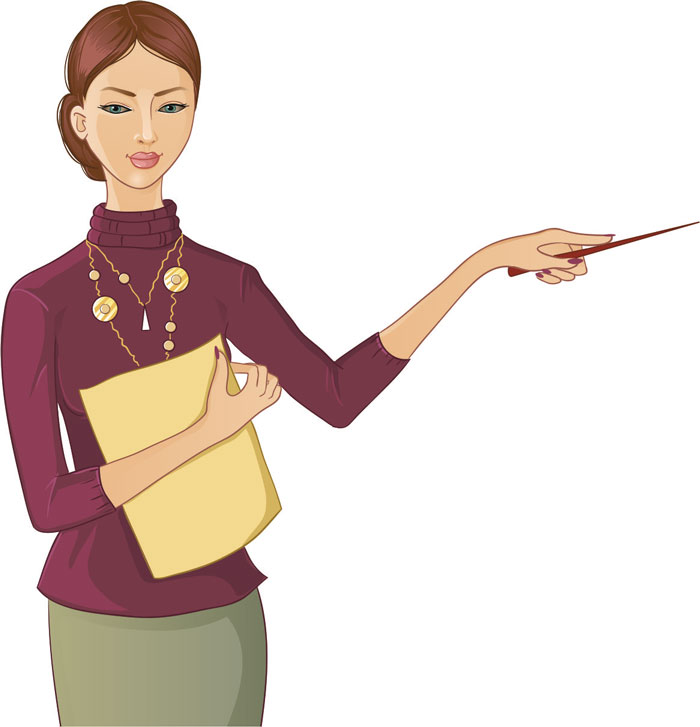 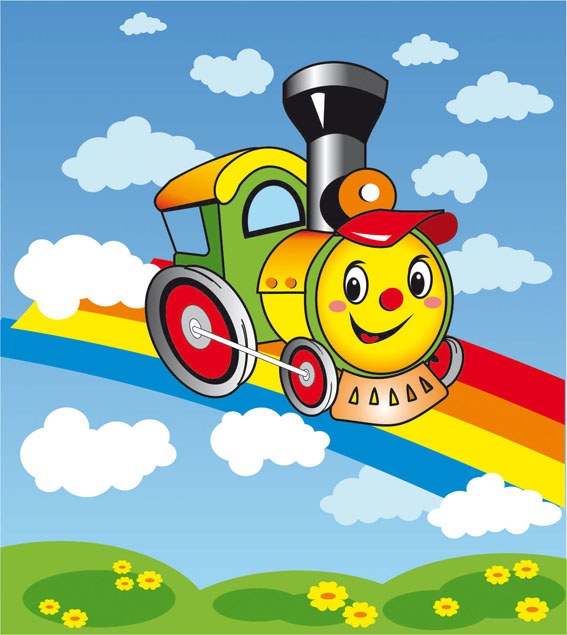 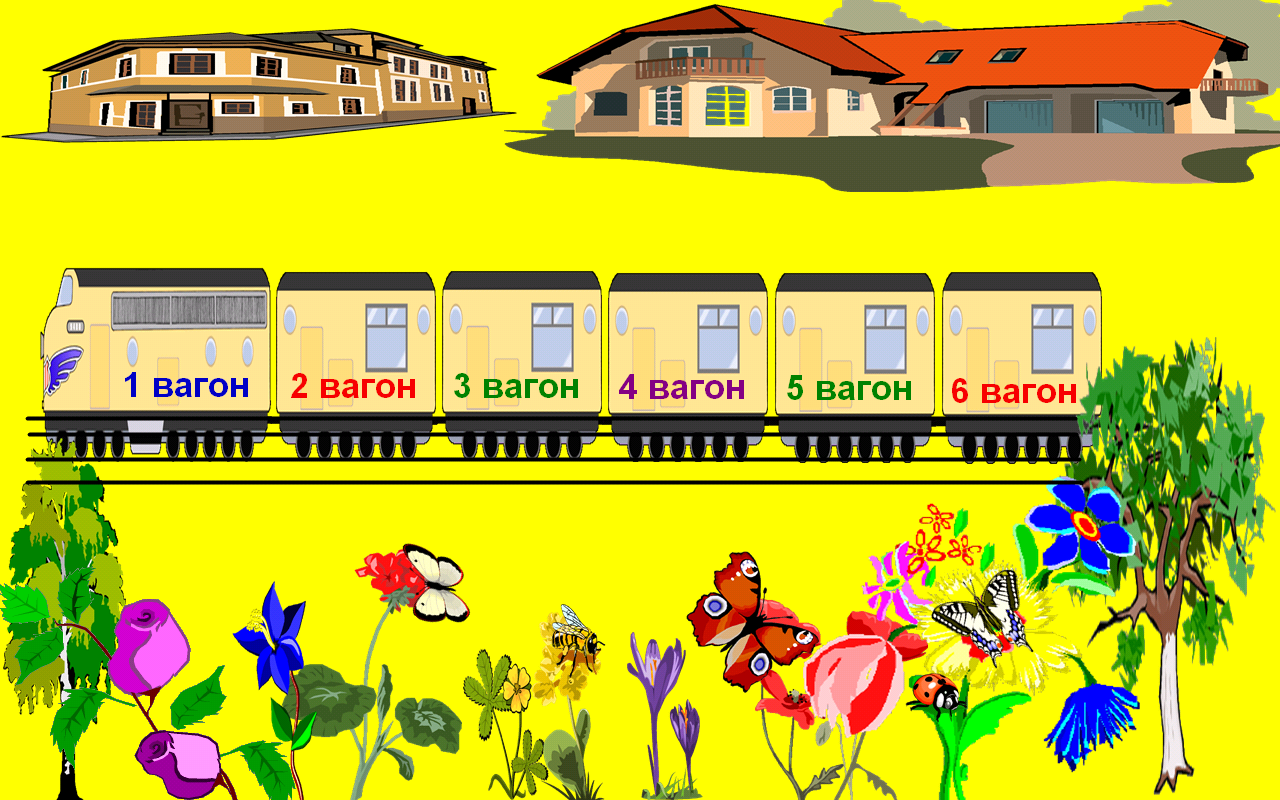 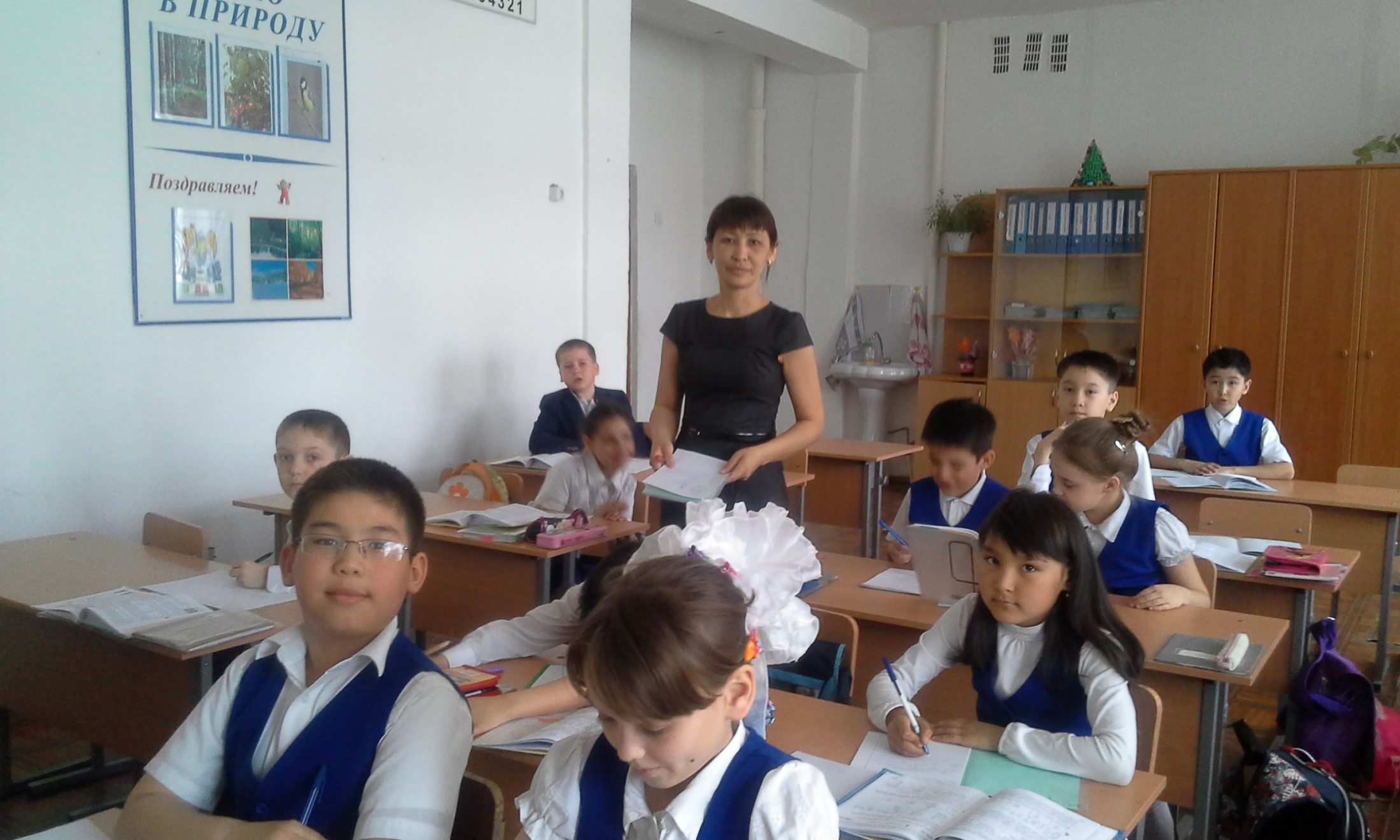 Мұғалім
Сөздікпен жұмыс
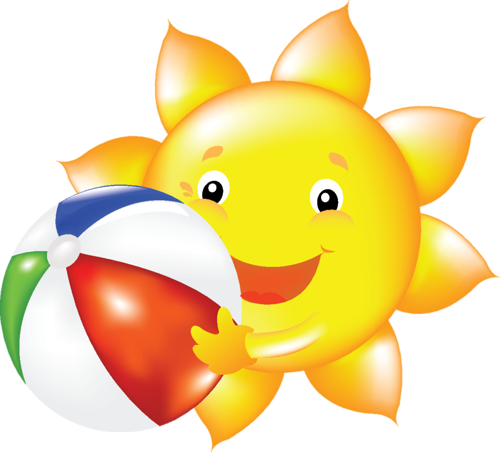 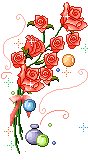 Мәтінмен 
жұмыс
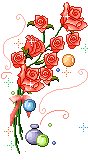 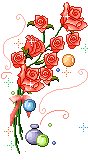 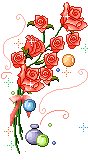 Топтық  жұмыс
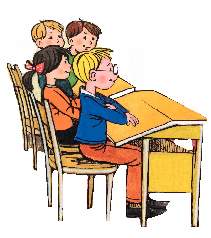 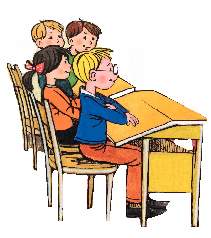 Үйге тапсырма:
195 бет. 2 тапсырма
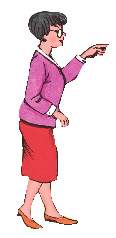